FOOD CHAIN
By:                              Anna Balaštíková, Adéla Forstová, Johana Mráčková, Jaroslav Vojáček,    Filip Vysloužil
Plantation preparation
Planting pineapples
Spraying treatment at the time
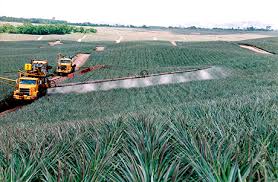 Ripening pineapples
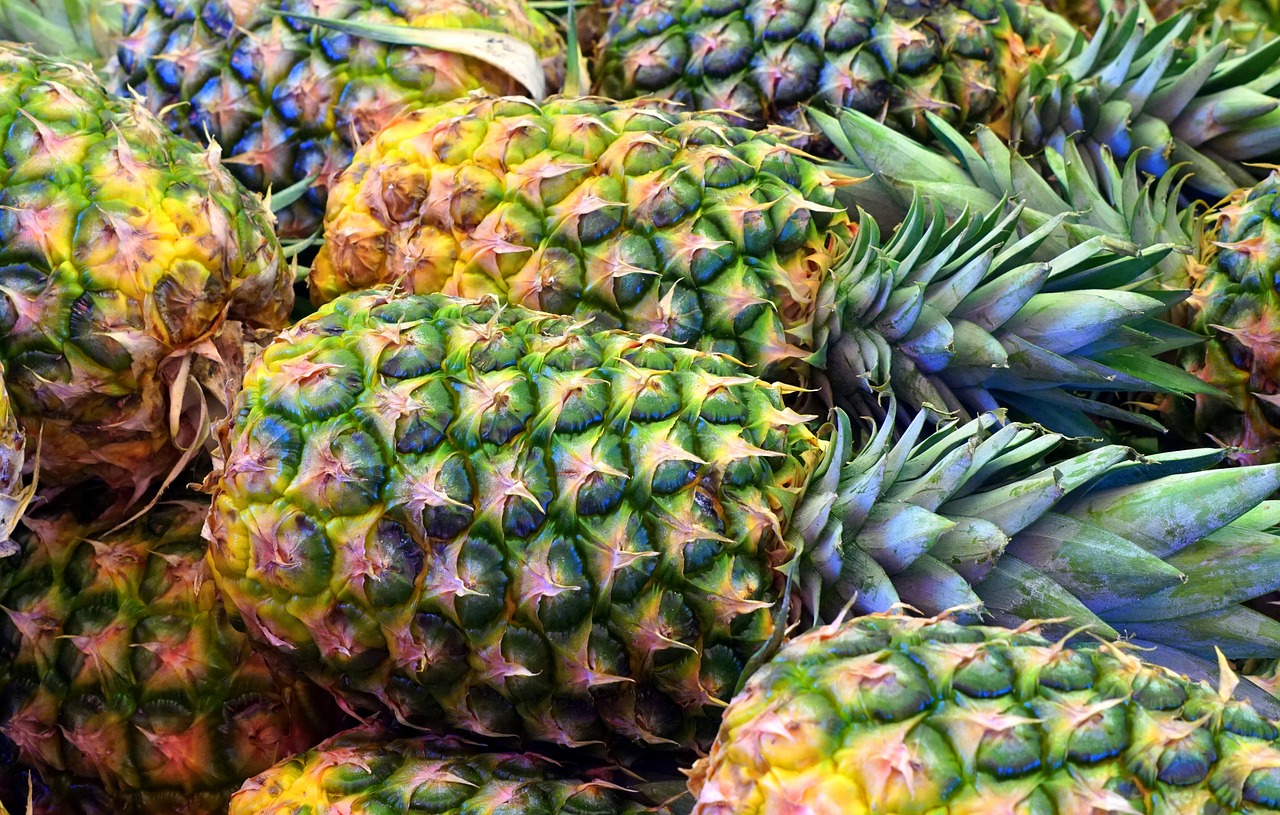 Hand harvest
Sorting pineapples according to quality, size or ripeness
Washing and processing of pineapples
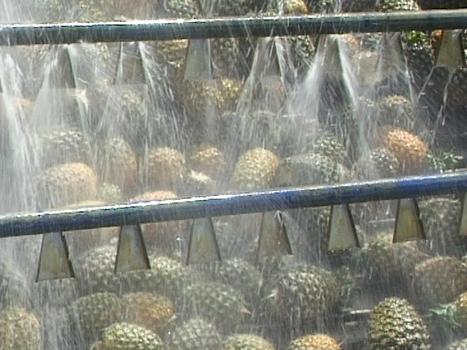 Burning into shopping boxes
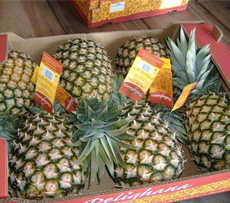 Transport to shop
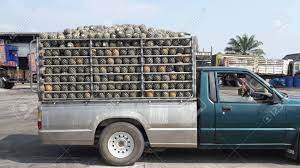 For sale in the shop
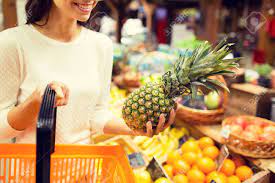 Pineapple in food
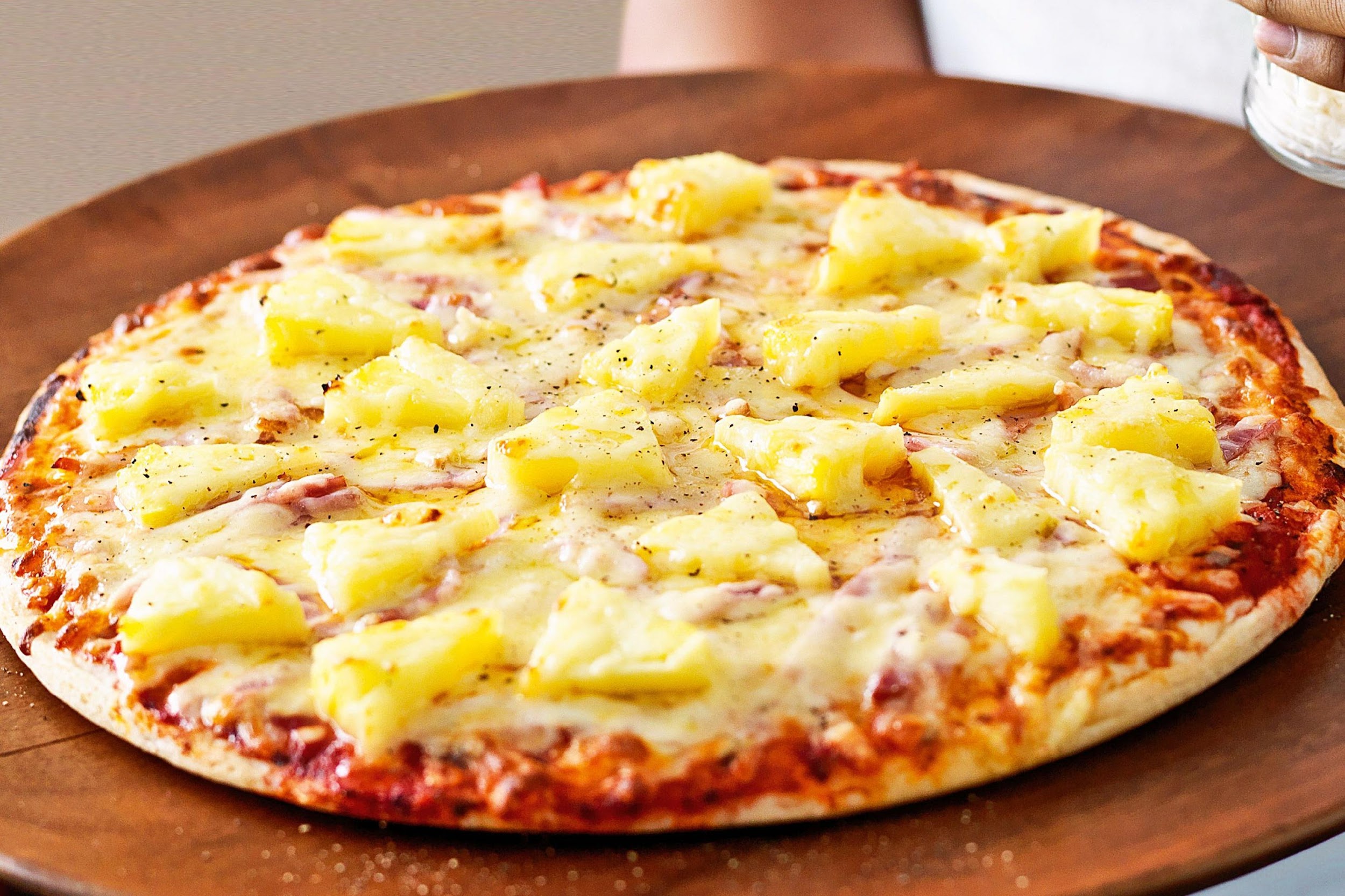 SOURCES:
https://www.ireceptar.cz/galerie/ananas-pestovani-20200718.html?photo=1
https://www.apsnet.org/edcenter/apsnetfeatures/Pages/Pineapple.aspx
https://our-dog.ru/cs/pitanie/kak-vyglyadit-tavolga-labaznik-ili-tavolga-posadka-i-uhod-v-otkrytom-grunte-vidy/
https://www.taste.com.au/recipes/bacon-cheddar-pineapple-pizza/d512a8cc-16b5-410e-9279-c53b3a742620
https://www.123rf.com/photo_49524749_sale-shopping-consumerism-and-people-concept-close-up-of-young-woman-with-food-basket-and-pineapple-.html
https://www.123rf.com/photo_95167089_pineapple-fruit-truck.html
https://www.123rf.com/photo_95167089_pineapple-fruit-truck.html
https://www.bananalink.org.uk/why-pineapples-matter
https://www.nasezahrada.com/poznate-zraly-ananas-mame-pro-vas-nekolik-tipu
http://www.ticomachine.com/faq/pineapple-juice-extraction-machine.html
https://www.itfnet.org/v1/2016/05/pineapple-post-harvest-processing/
https://www.ireceptar.cz/galerie/ananas-pestovani-20200718.html?photo=1
https://www.veselebydleni.cz/magazin/jak-vypestovat-ananas-z-odrezku